Підготовка до ЗНО 2022 у нових реаліях
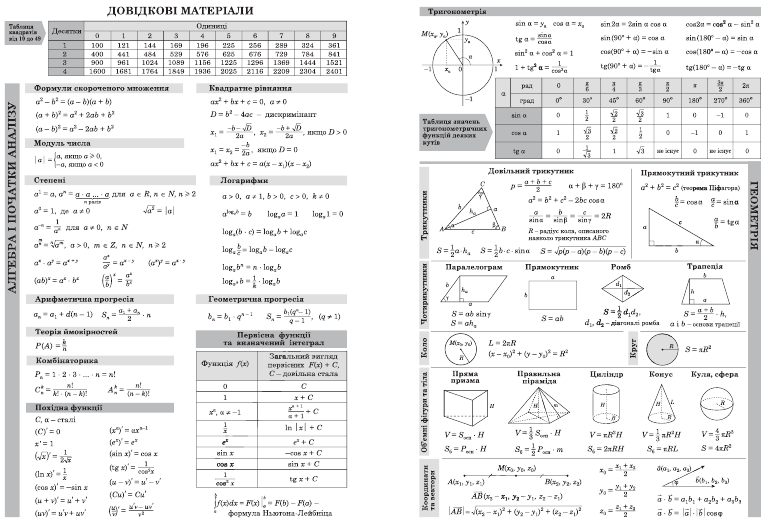 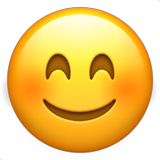 https://testportal.gov.ua//wp-content/uploads/2020/09/Matematyka_2021_demoversiya_standart.pdf
Геометрія
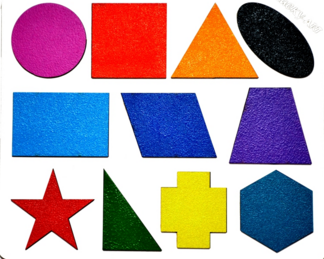 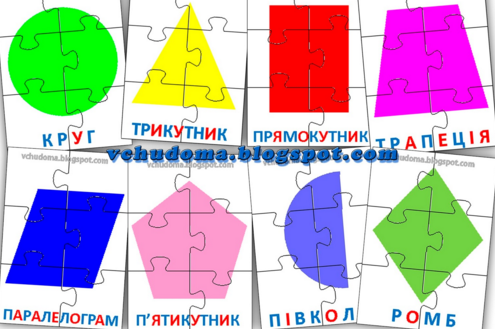 День народження прямокутного трикутника
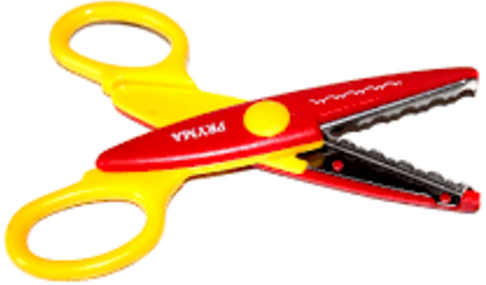 Прямокутний трикутник
Гіпотенуза
Катет
Катет
В
С
А
Задача 1.  На рисунку зображено прямокутний трикутник АВС, АС =7, ВС=24. Визначте:
довжину АВ;
периметр трикутника АВС;
площу трикутника АВС;
косинус кута ВАС;
тангенс кута АВС;
синус кута АСL, де CL – бісектриса трикутника АВС;
висоту, проведену з вершини С;
радіус кола, описаного навколо трикутника АВС;
медіану СМ, проведену з вершини прямого кута;
 площу трикутника АСМ
День народження рівнобедреного трикутника
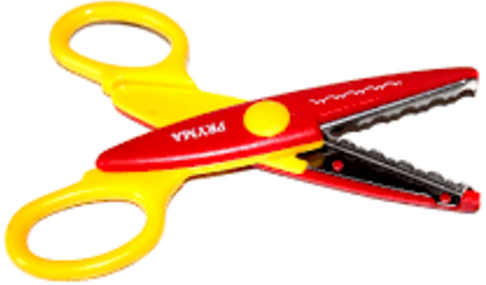 В
А
С
Задача 2.  
На рисунку зображено рівнобедрений трикутник АВС, АВ=ВС, АС=20, кут ВАС дорівнює 450. Визначте
кут АСВ;
кут АВС;
висоту ВН трикутника АВС;
бічну сторону АВ;
периметр трикутника АВС;
площу трикутника АВС;
радіус кола, описаного навколо трикутника АВС
День народження правильного (рівностороннього) трикутника
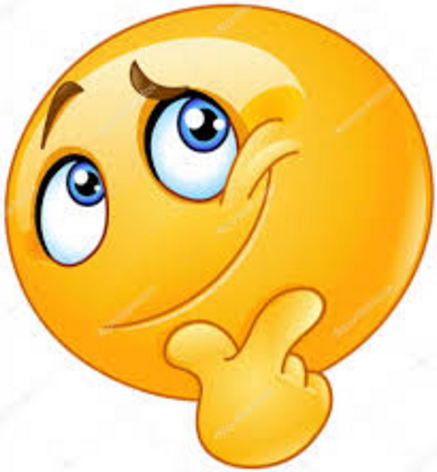 В
А
С
D
Задача 3.  
На рисунку зображено рівнобедрений прямокутний трикутник АВС й правильний трикутник АСD. Площа трикутника АВС дорівнює 8. Визначте
градусну міру кута ВАD;
градусну міру кута ОВС, О – центр кола, вписаного в трикутник АВС;
довжину АD;
довжину гіпотенузи трикутника АВС;
відстань від вершини D до прямої АС;
відстань між серединами відрізків АВ і ВС;
периметр трикутника АСD;
площу трикутника АСD;
діаметр кола, описаного навколо трикутника АСD.
Був прямокутник, а став квадрат
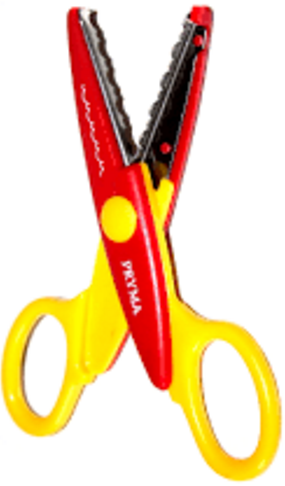 В
С
А
D
Задача 4.  На рисунку зображено квадрат АВСD, АВ = 6. Визначте:
довжину відрізка AD;
2) градусну міру кута ВАС;
3) периметр квадрата АВСD;
4) площу квадрата АВСD;
5) довжину діагоналі квадрата АВСD;
6) діаметр кола описаного навколо квадрата АВСD;
7) радіус кола вписаного в квадрат АВСD;
8) відстань від центра кола описаного навколо
 квадрата АВСD до прямої АВ;
відстань від вершини С до середини сторони АВ;
 відстань між паралельними прямими ВС і АD.
Прямокутник
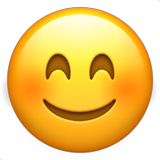 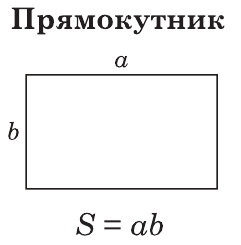 В
А
D
С
К
Задача 5.  Прямокутник АВСD та правильний трикутник DCK лежать в одній площині (дивись рисунок). Периметр прямокутника АВСD дорівнює 32 см, АВ:ВС= 3:5. Визначте:
1) довжину відрізка ВС (у см);
2) периметр трикутника CKD (у см);
3) площу прямокутника ABCD (у см2);
4) площу трикутника CKD (у см2);
5) діагональ прямокутника ABCD (у см);
6) радіус кола описаного навколо прямокутника ABCD (у см);
7) радіус кола вписаного в трикутник CКD (у см);
8) тангенс кута АСВ;
9) відстань від вершини К до прямої АВ (у см); 
10) довжину проекції сторони DK на пряму DC (у см);
11) довжину проекції сторони СK на пряму ВC (у см);
12) відстань від вершини В до прямої АС (у см)
Коло та круг
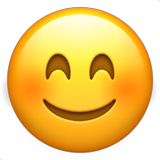 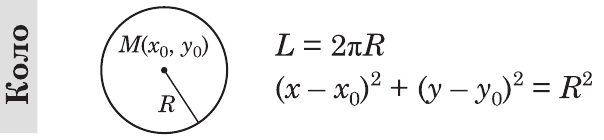 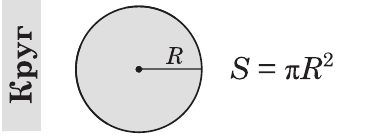 Задача 6.
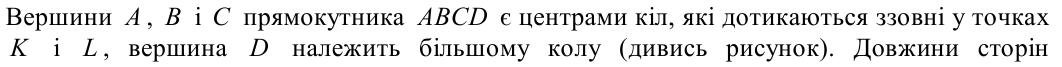 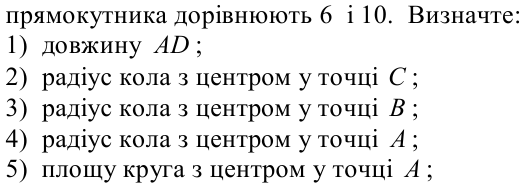 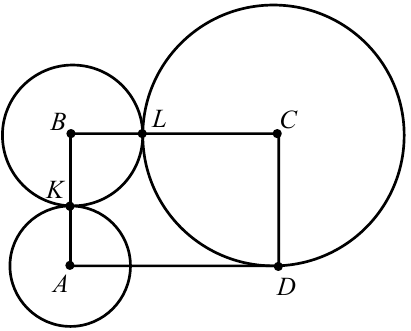 Задача 6.  Продовження
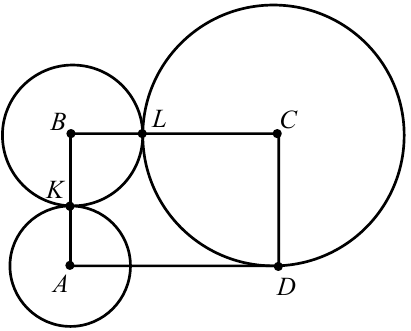 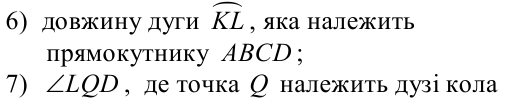 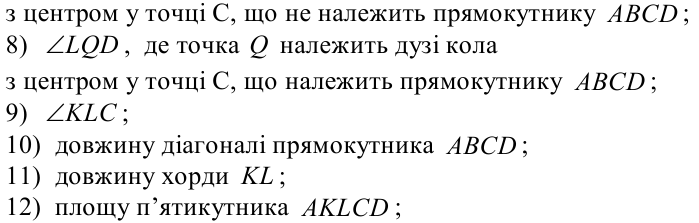 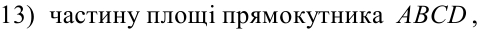 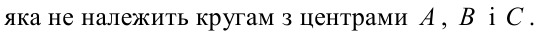 Задача 7. На повторення. 
                                                             Обчисліть
Задача 8. На повторення.  Розв'яжіть рівняння та нерівності
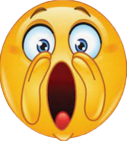 Задача 9. На повторення.  Функцію задано графічно
Задача 10.  У прямокутній системі координат на площині зображено план земельної ділянки, де буде розташований центр реабілітації тварин. Обчисліть площу цієї земельної ділянки, яка має форму фігури, обмеженої графіками функцій
Задача 11.  
     У прямокутній системі координат на площині зображено план земельної ділянки, де буде розташований центр реабілітації тварин й план земельної ділянки, де буде розташований артцентр, який має форму прямокутника пофарбованого у зелений колір. Визначте:
1) яку частину (у відсотках) становить площа зеленої фігури від площі жовтої;
2) яку частину (у відсотках) становить площа жовтої фігури від площі зеленої;
3) на скільки відсотків площа зеленої фігури більша за площу жовтої;
4) на скільки відсотків площа жовтої фігури менша від площі зеленої?
Патріотичні задачі
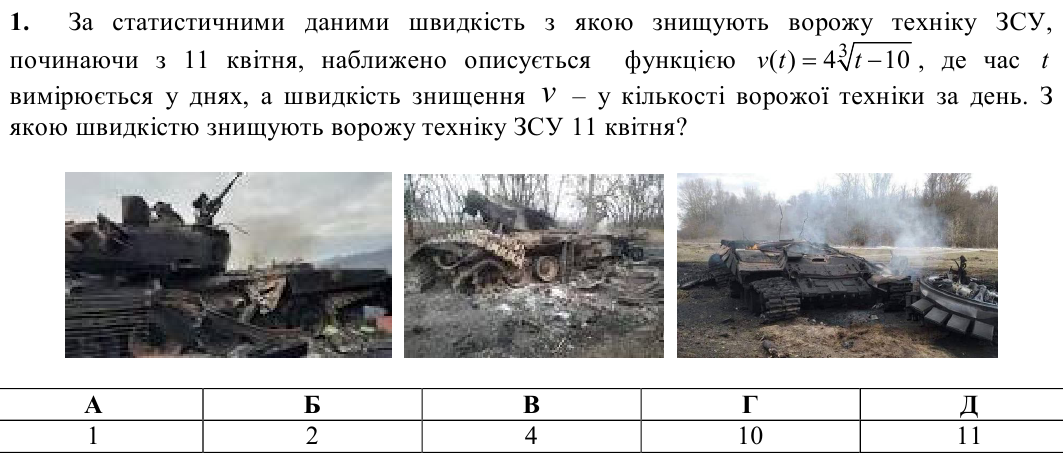 Патріотичні задачі
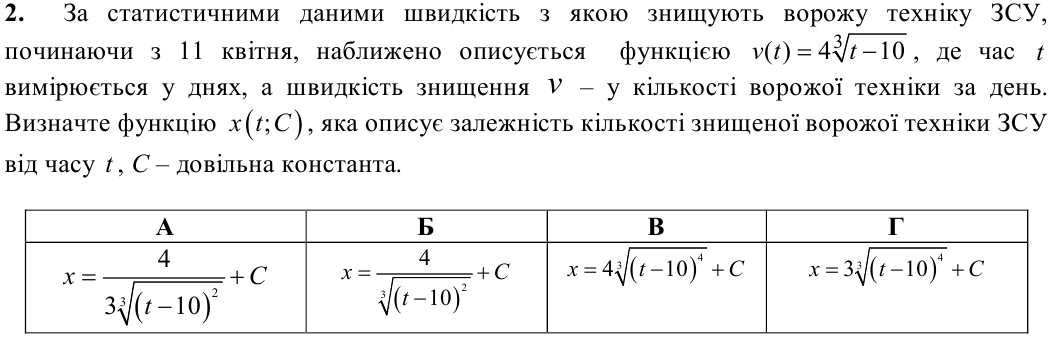 Патріотичні задачі
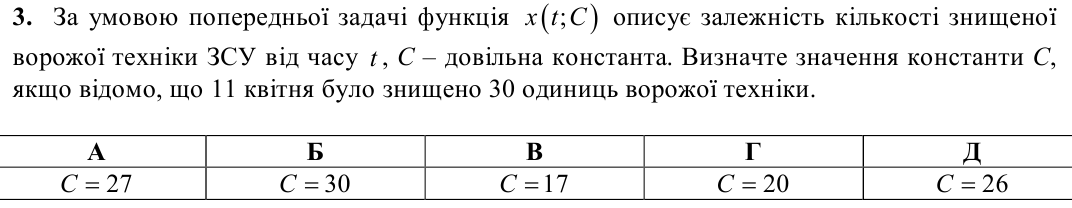 Патріотичні задачі
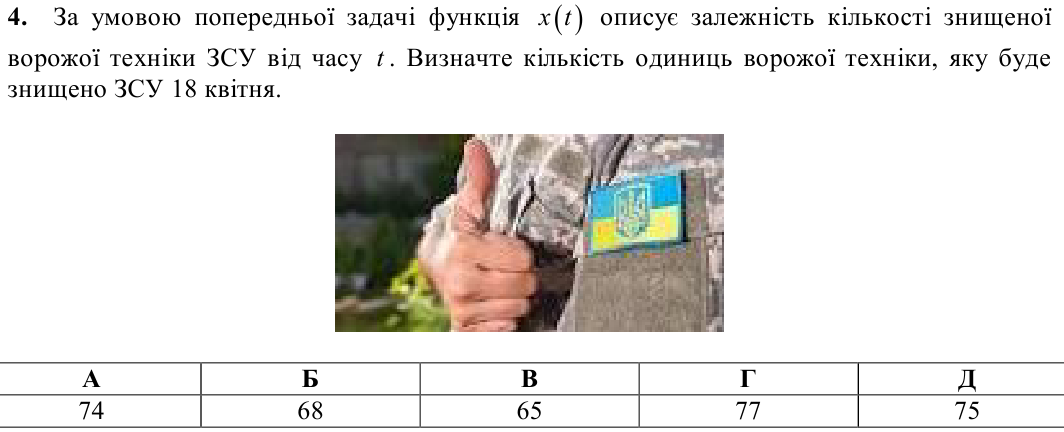 Патріотичні задачі
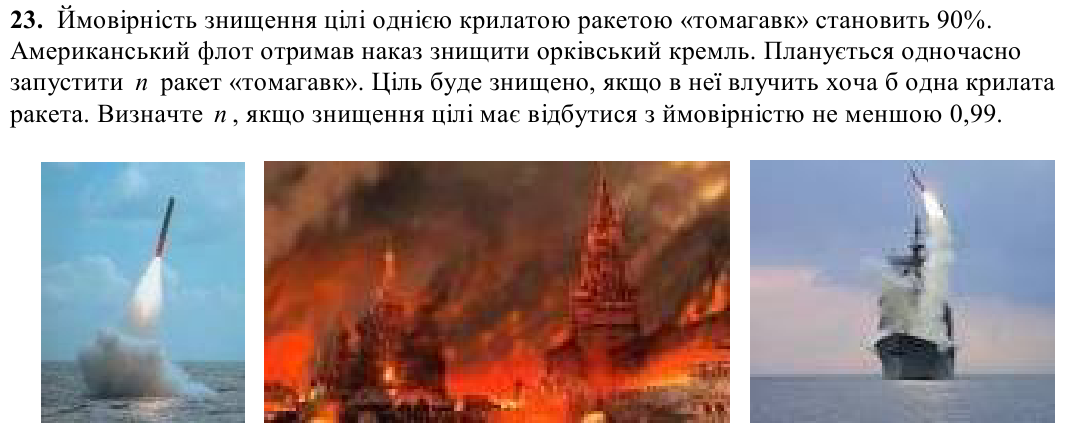